Can I use and improve my mental maths?
Counting along a numberline
Can I count forward and back in 2s from any number?

What number am I pointing to if I start from….?



If I can count in 2s, can I count in 20s? Let’s go!

What number am I pointing to if I start from…?
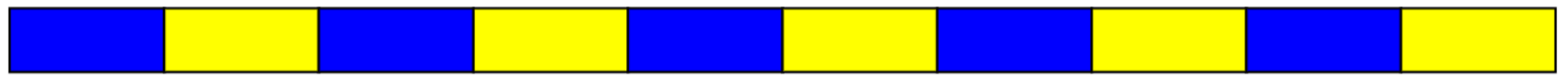 Learn it!
How many in a minute?
Write the following fact as many times as you can on your whiteboard. 


	Year 3							Year 4
7 x 6 = 42
2 x 3 = 6
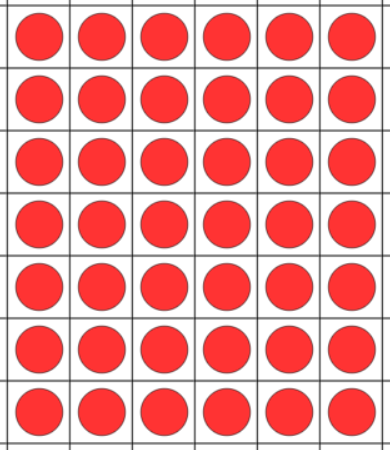 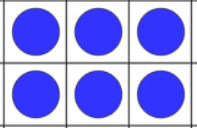 It’s nothing new - doubling
Double 1 = 
Double 2 = 
Double 3 =
Double 4 = 
Double 5 = 
Double 6 = 
Double 7 = 
Double 8 = 
Double 9 = 

Use this knowledge to double
122
41
23
Calculations
Get your pen and whiteboards ready
sum
total
plus
minus
less than
more than
take away
taken from
difference
subtracted from
increase